ESN Czech Republic
Czech us out!
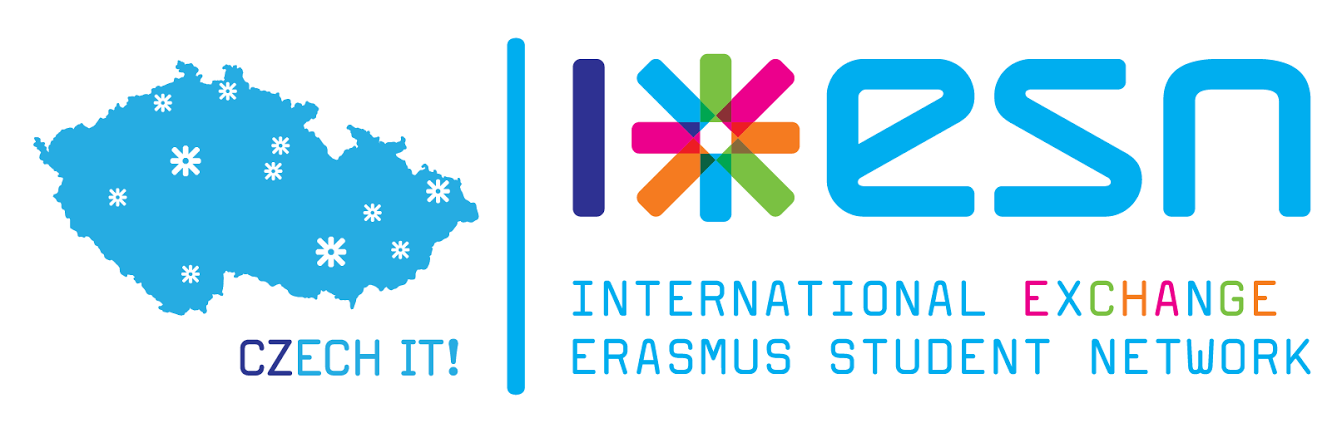 So you want to know more about us?
ESN Czech Republic
Founded in 1999
First sections: ISC CTU in Prague & ESN VSE Prague
2002 – ESN Czech Republic
2004 – 1st National Board
2007 – legal organisation

7000 international students every year
Supported by National Agency, National Youth Council, National Student Union and European Commission Representation in the Czech Republic
Sections
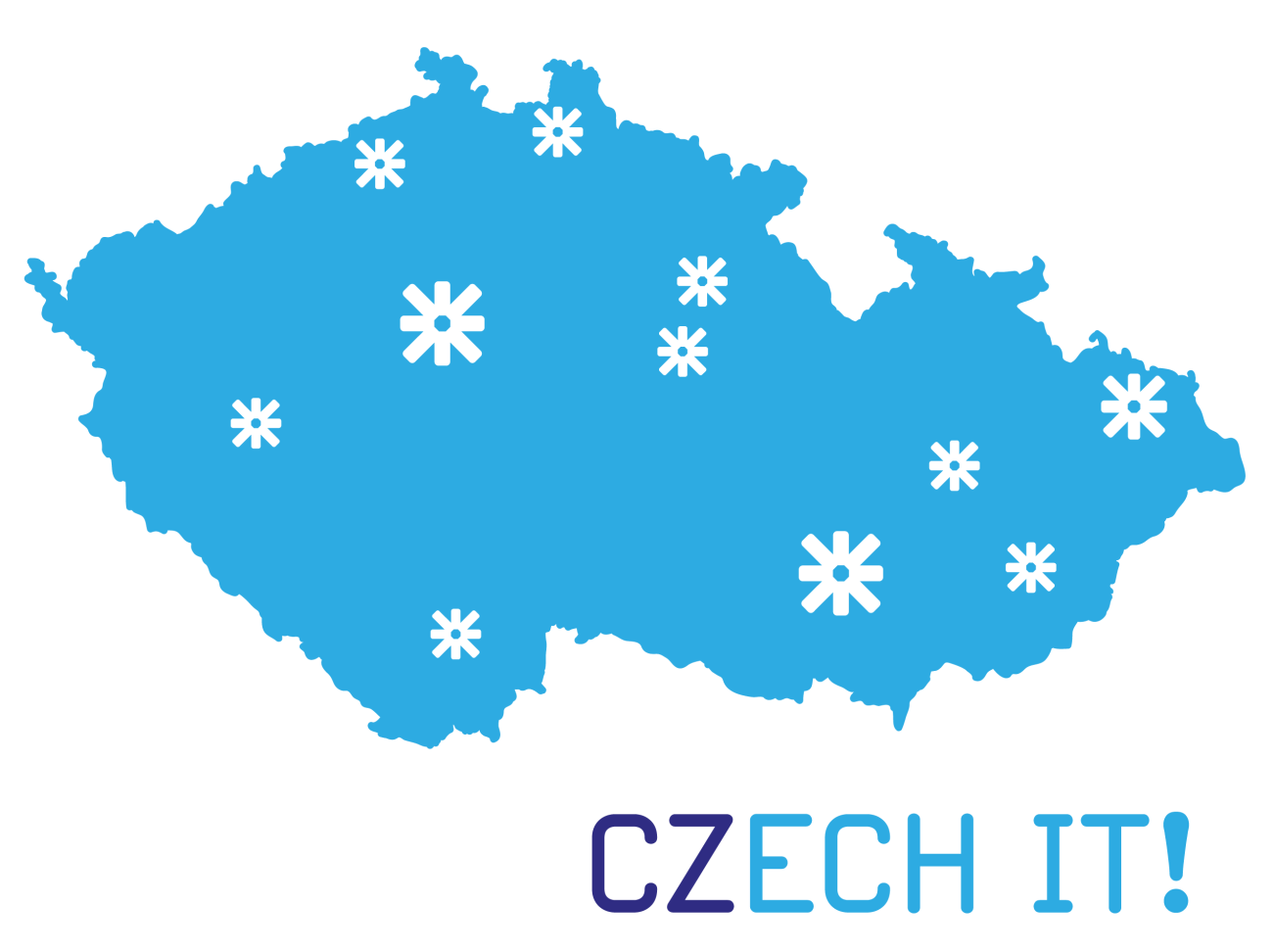 18
5 x Prague
3 x Brno
2 x Ostrava
Olomouc
Zlín
České Budějovice
Pilsen
Ústí
Liberec
Hradec Králové
Pardubice
National Board 2016
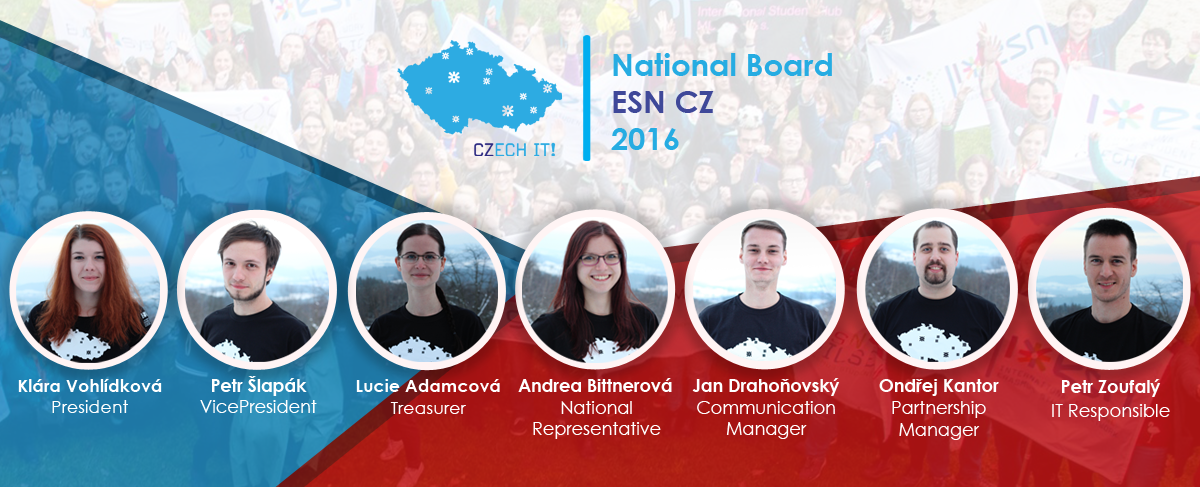 National Board is supported by…
NB Supporters
National ExchangeAbility Coordinator – Barbora Rusínová
National SocialErasmus Coordinator – Jiří Beran
PR Team – Jaroslav Moucha, Klára Kišová, Eva Machová
Events Manager – Martin Zapletal
Education Officer – Mikuláš Josek
Legal Supporter – Roman Dostál
NR supporter – Zdeněk Hanzal
Workshop Coordinator – Monika Lazarová
FR coordinator – Petr Staníček
Project Manager – Kateřina Kadlecová
Alumni Coordinator – Nikola Pavlová
Advisory Board
3 members (usually former NB) who advise NB with their work
Vladimír Sák, Jiří Brom
National Platforms
2 x big NP (April, November)
4 x small NP (CLR – February, June, September, December)

Small NPs
1 day
Procedural
1-2 members per section, 
         NB, NB supporters, AB
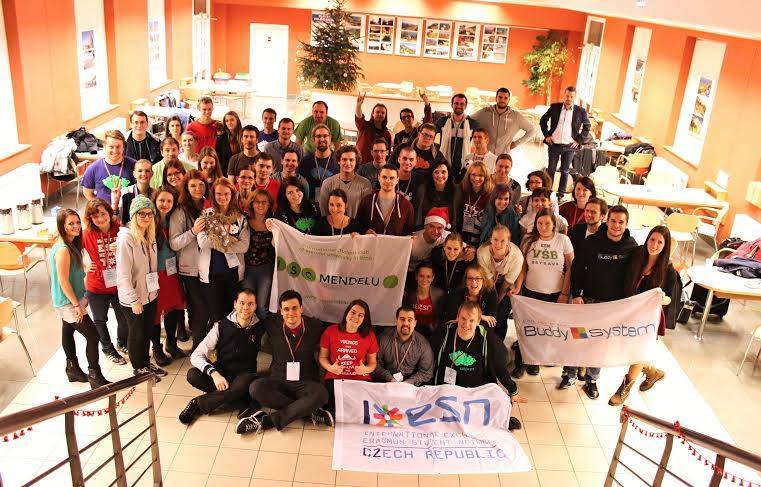 National Platforms
Big NPs
3 days (plenaries, workshops, small sessions, meet your colleagues, 
          themed games)
Networking, informal
Election of NB 
          (November)
160 participants on 
          average (around 5 per 
          section, NB, NB 
          supporters, AB, 
          foreign guests)
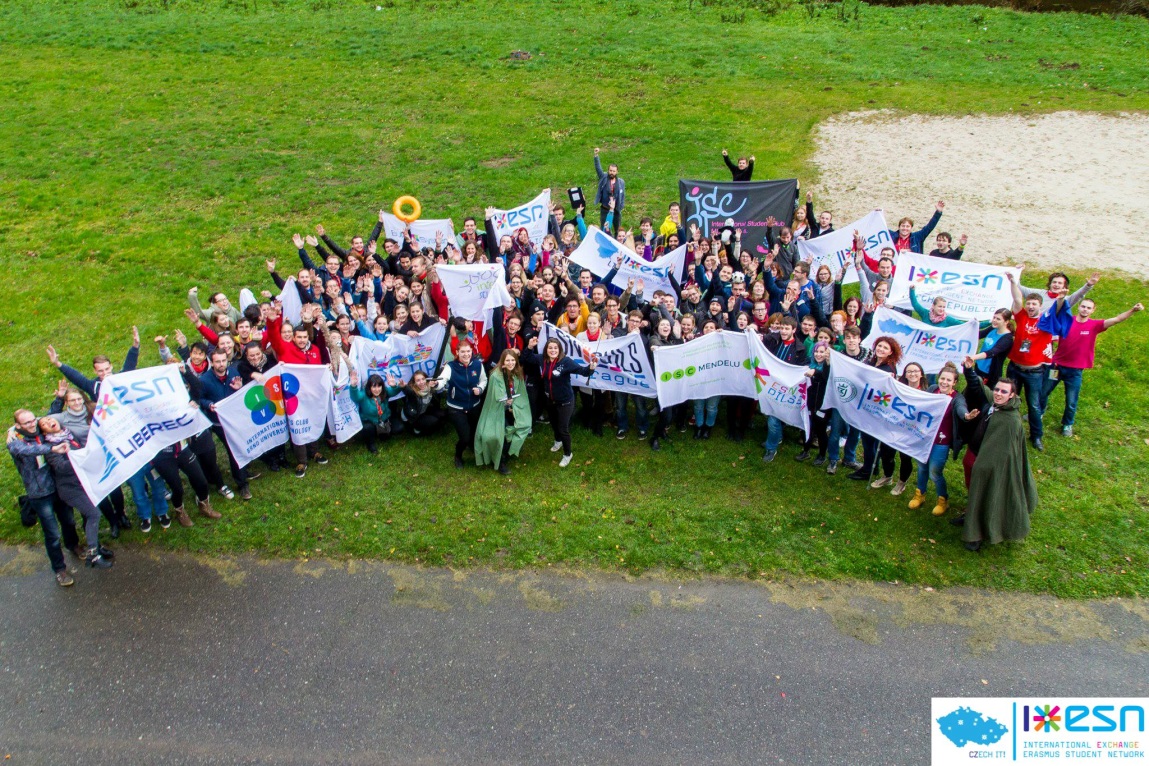 Next National Platform: NP Lipno, April 15-17
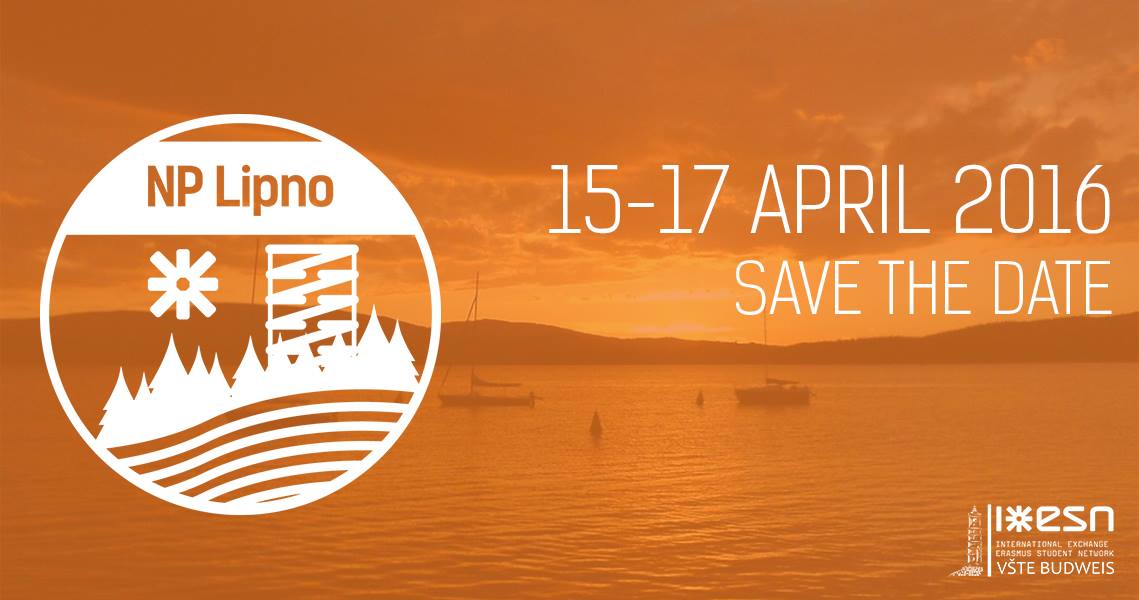 NP Czechoslovakia
Joint National Platform
1 x a year
Separate plenaries, joint workshops and small sessions
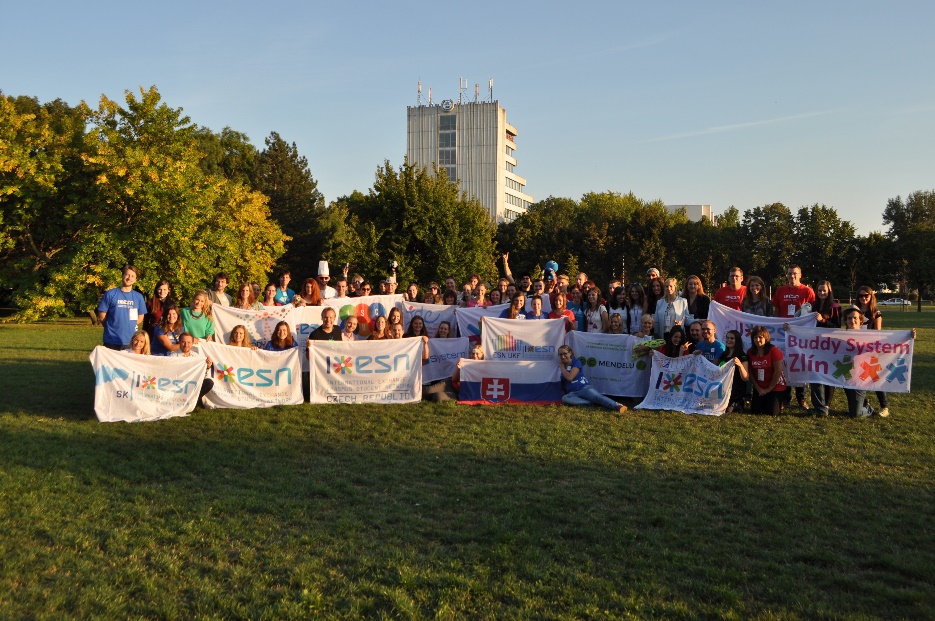 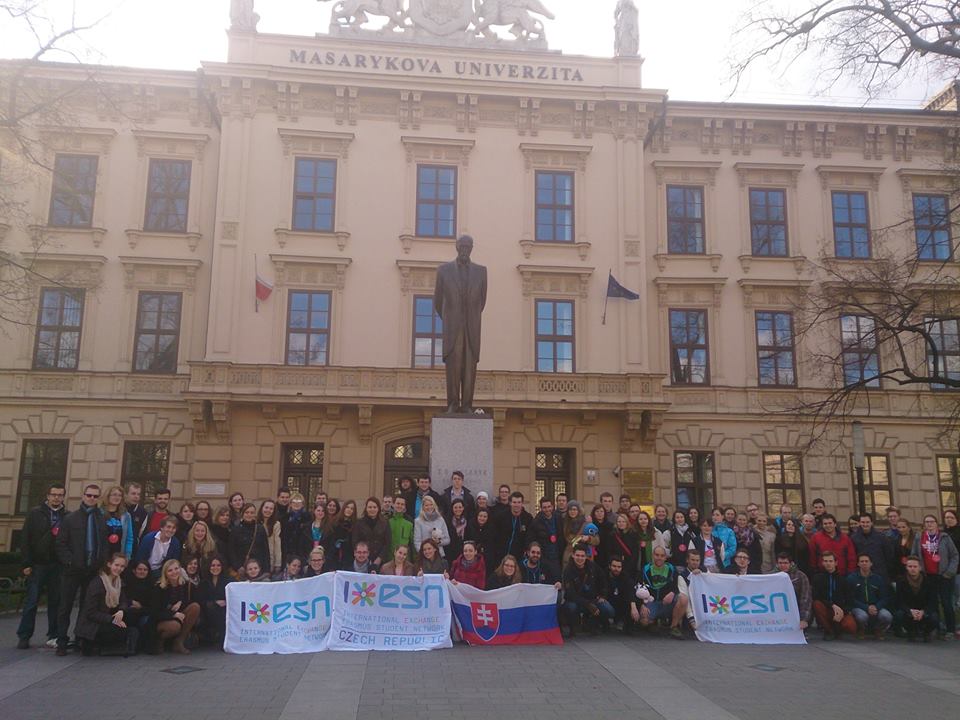 TRAIN IT!
National Training Event
Non-formal education
2x a year
1st Czech-Slovak version autumn 2015
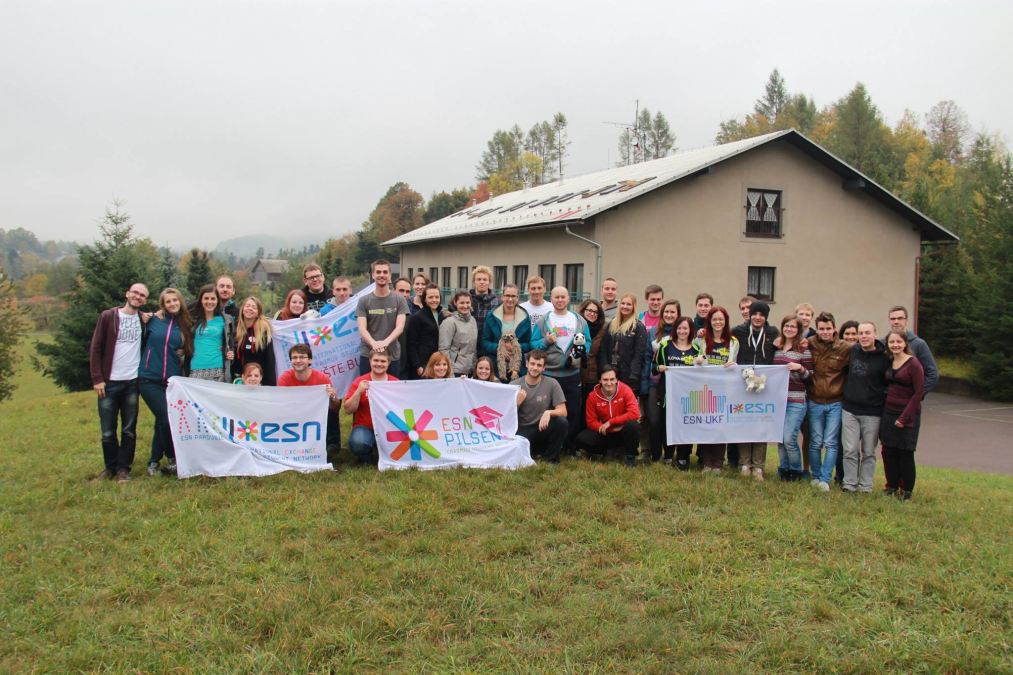 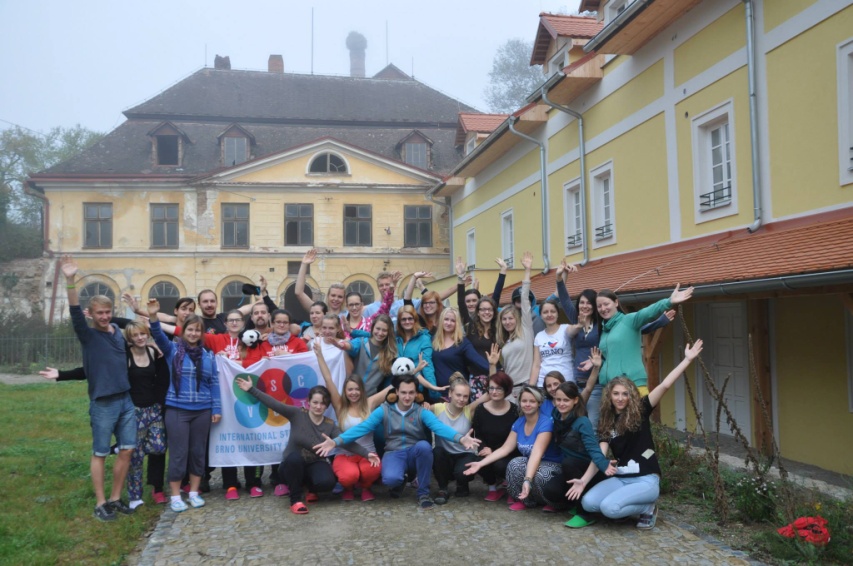 Meet Your Colleagues Meetings
Position meetings for 1-2 days/semester:
Presidents & Vicepresidents
Treasurers
FR United
PR Responsibles
IT Responsibles
Activity Coordinators
International infomeeting
SocialErasmus Coordinators
ExchangeAbility Coordinators
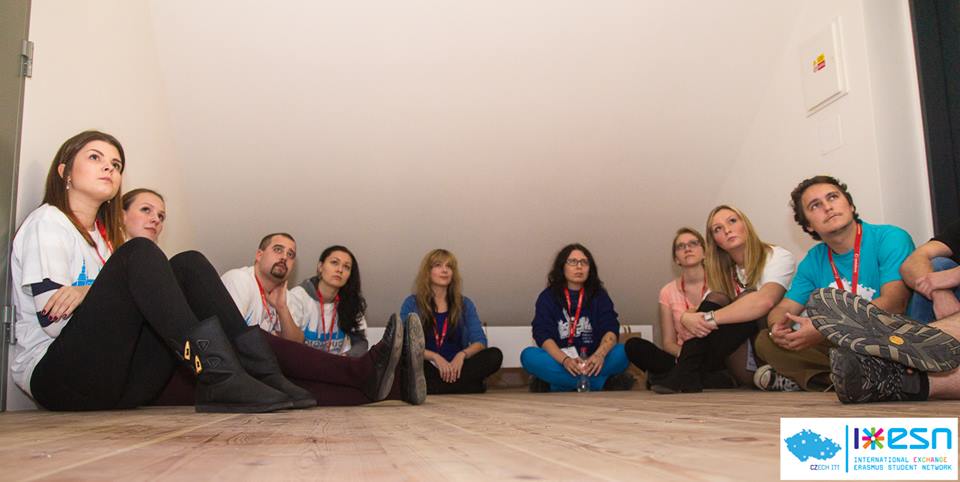 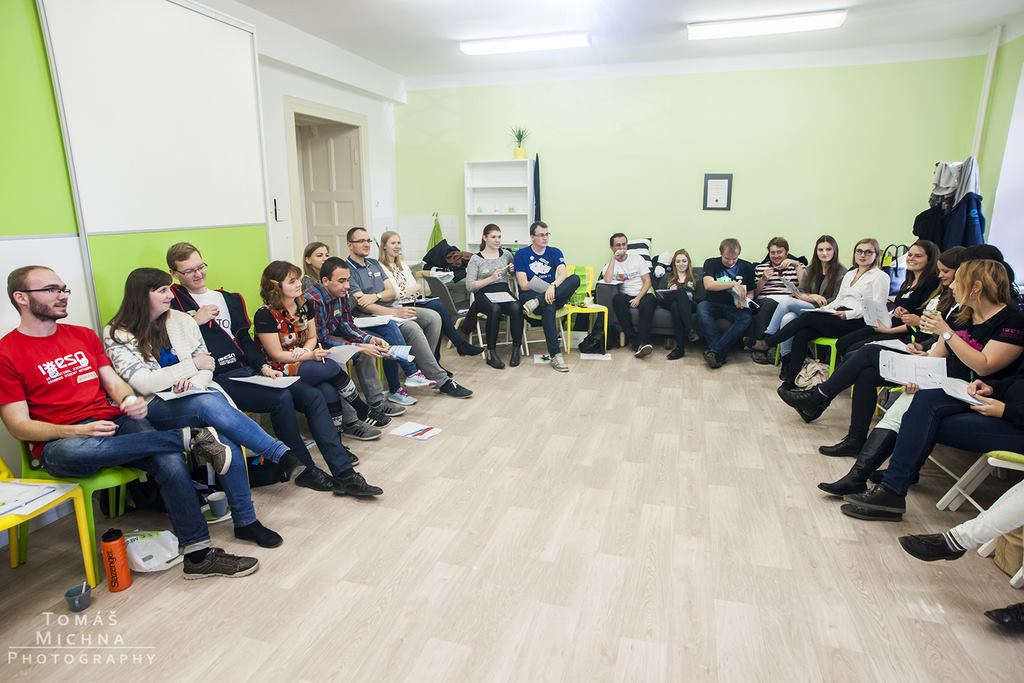 Teambuilding of ESN CZ
ESNow
ESN Voda
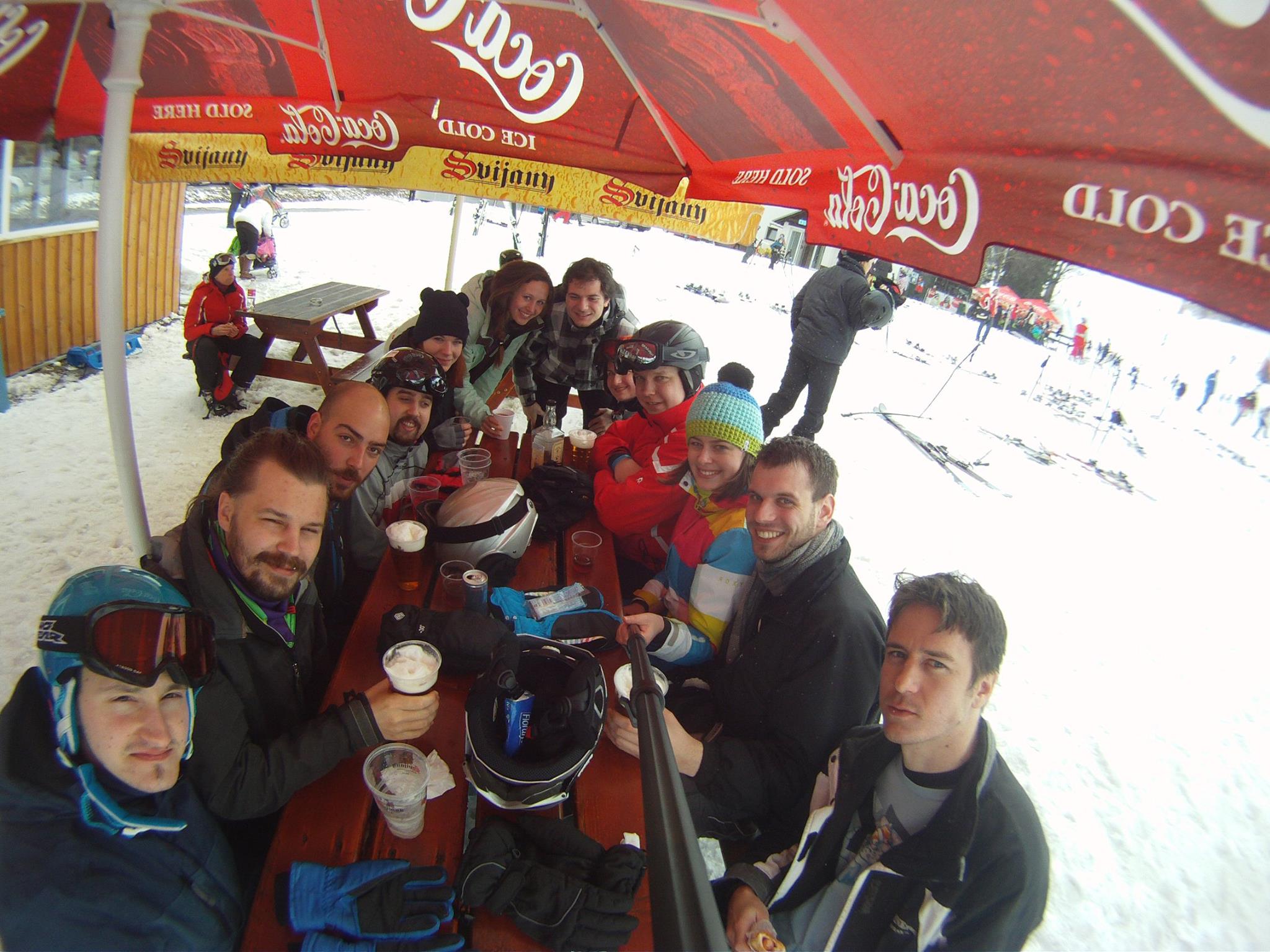 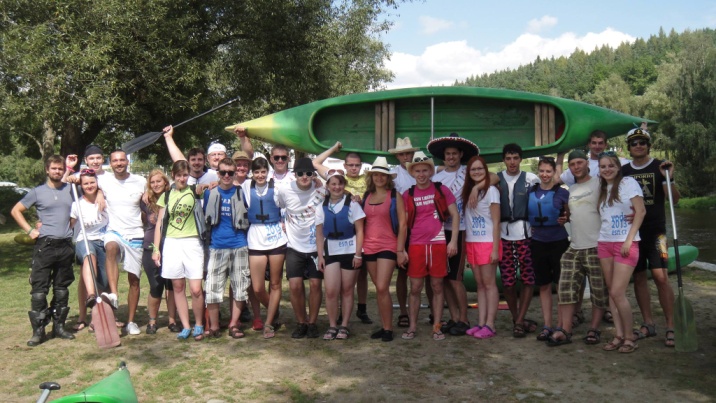 Poland+Lithuania cooperation
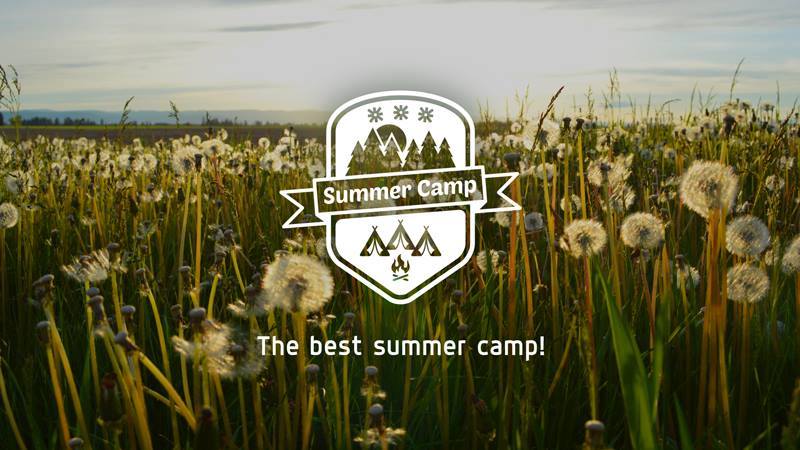 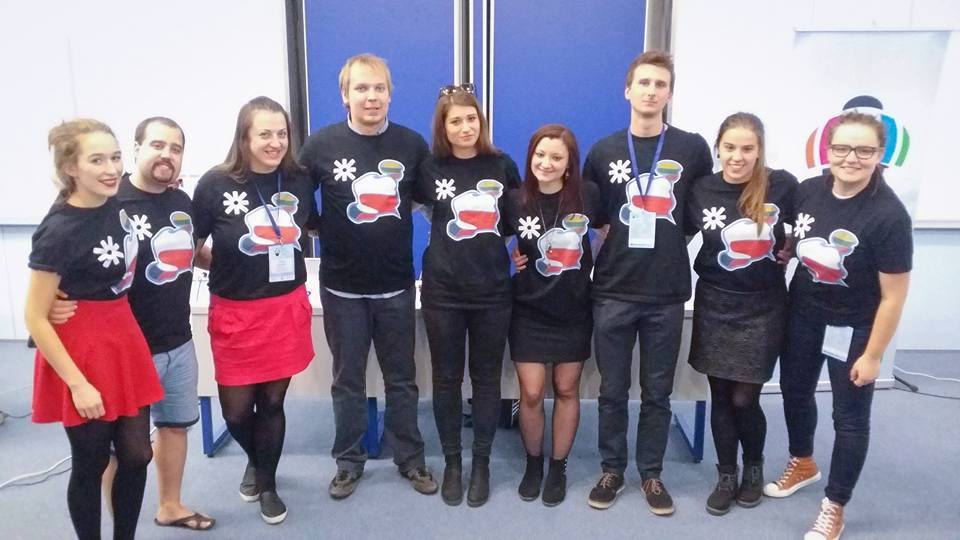 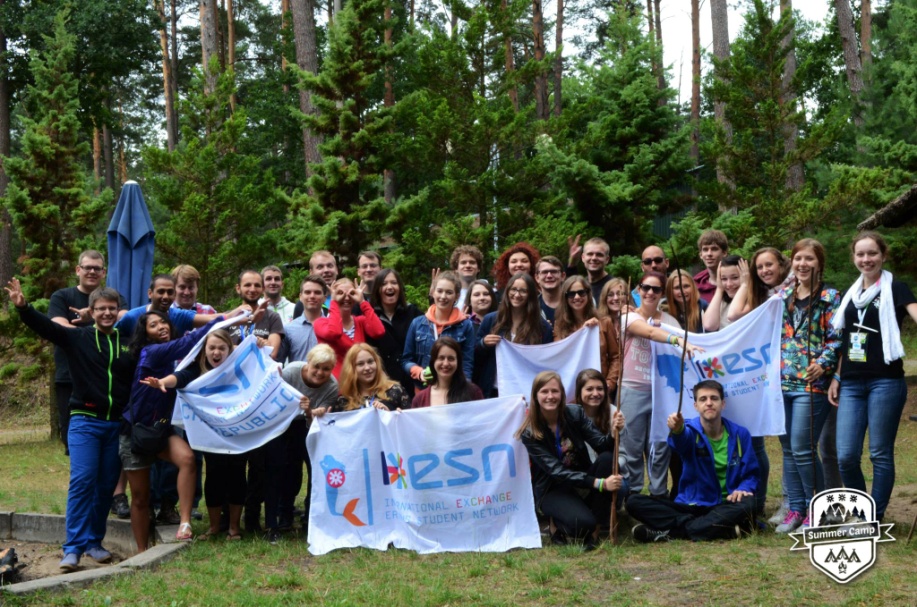 International Committees
International Committee of Education (ICE)
ESN CZ: Andrea Bittnerová, Jan Lukačevič
Network Committee (NEC)
ESN CZ: Martin Zeman
Finance Committee (FiCo)
ESN CZ: Petr Staníček, Karolína Janatková
Communication Committee (ComCom)
ESN CZ: Jan Hrubý, Pavlína Koščová, Tereza Vlasáková
IT Committee (ITcom)
ESN CZ: Václav Rozsypálek, Petr Zoufalý, Adam Farnik
International level of ESN
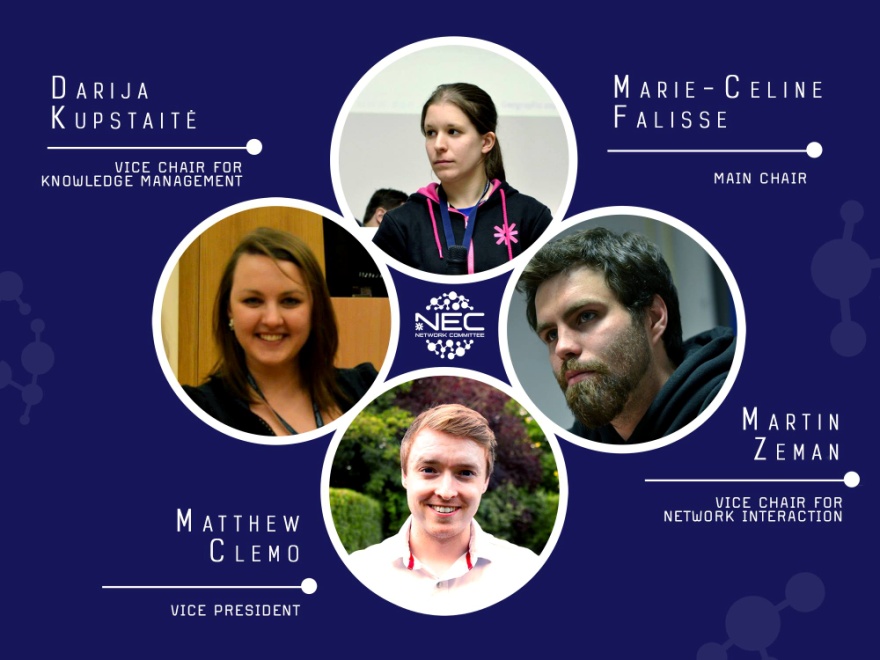 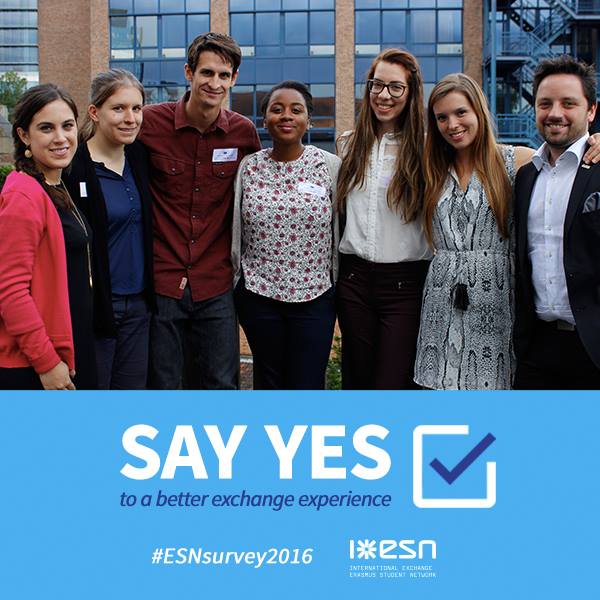 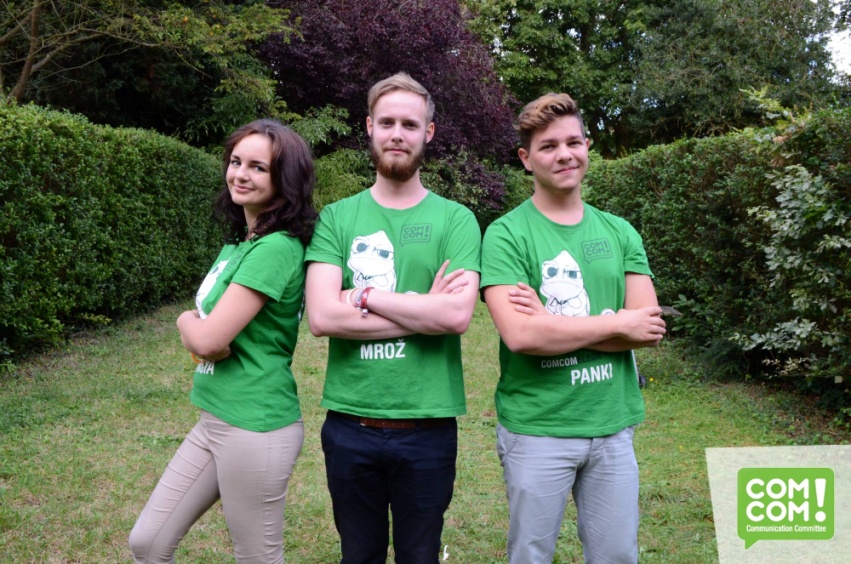 [Speaker Notes: Mikuláš je ESNsurvey koordinátor, Martin Zeman vice-chair Nec, Mrož chair ComCom]
ESN International events
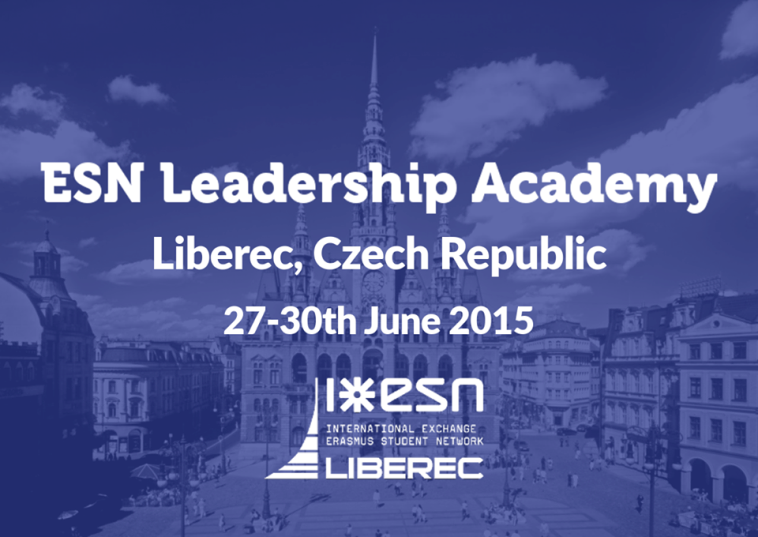 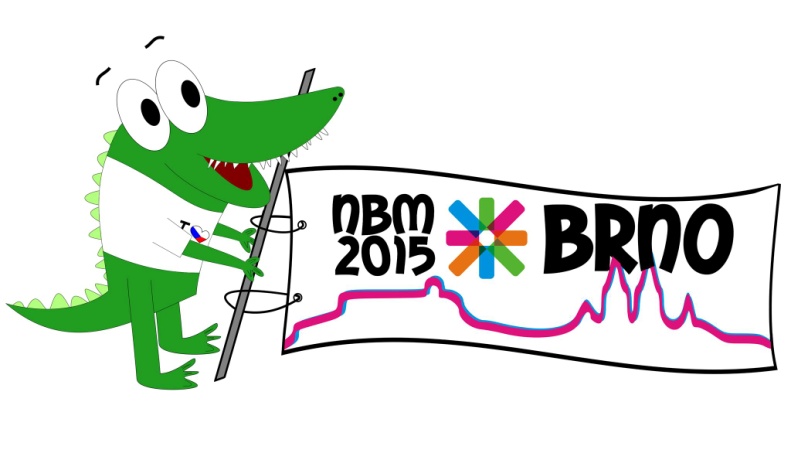 [Speaker Notes: Eventy konané v roce 2015]
Interesting facts
Czech IT!
The unique and strong brand
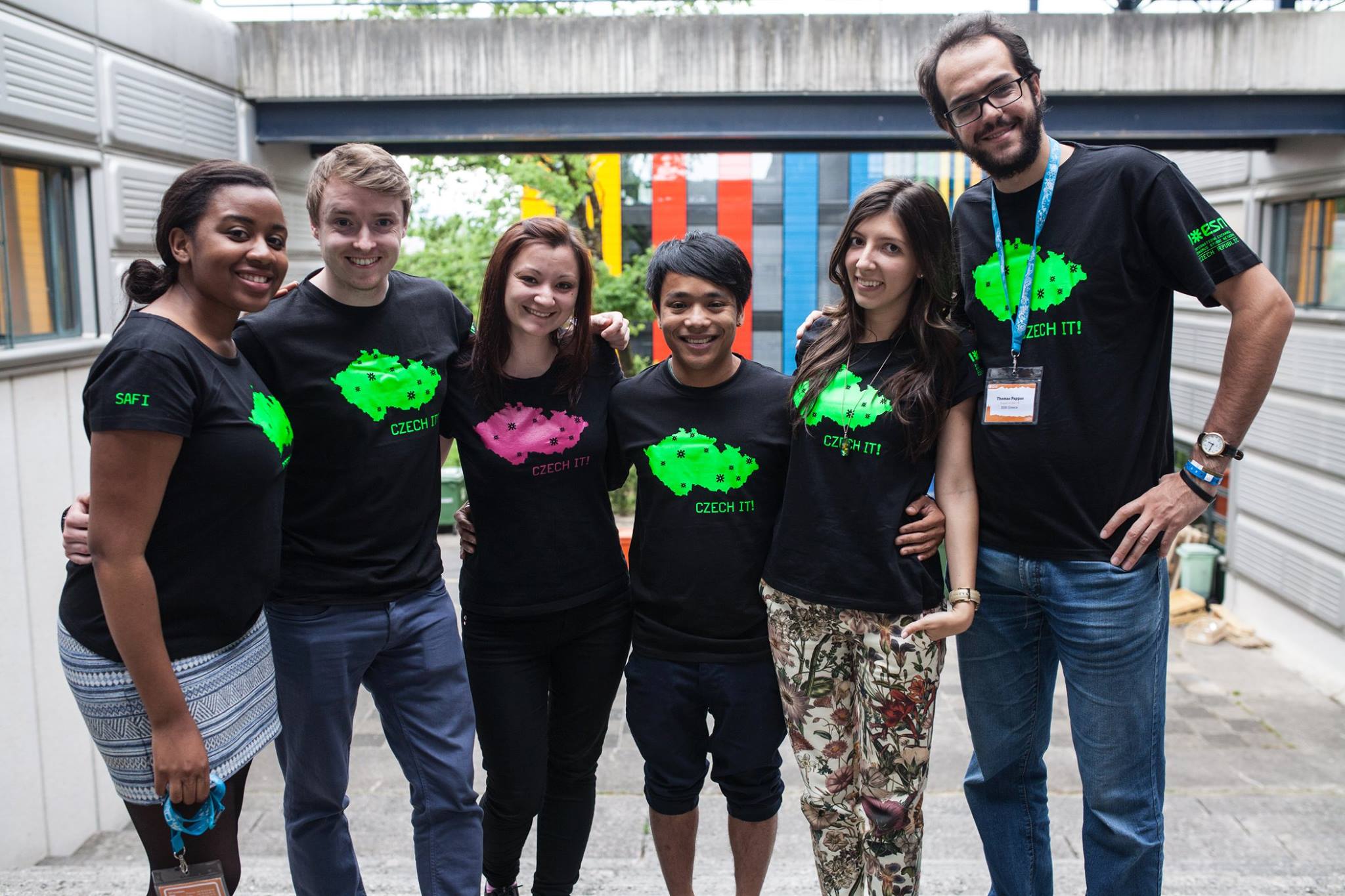 Partners
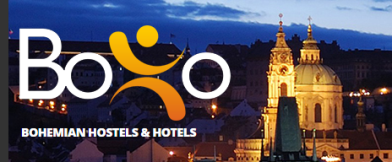 BoHo – hostels in Prague
15% discount for students with ESNcard, family of students, students without ESNcard (before semester)

Eurolines – bus company providing services all across the Europe
20% discount for students with a unique code
25% discount for groups (10 and more students)
Individual discounts for our trips

Vodafone – mobile operator  – a special offer for ESN

Freshlabels, Prague Chocolate, ...
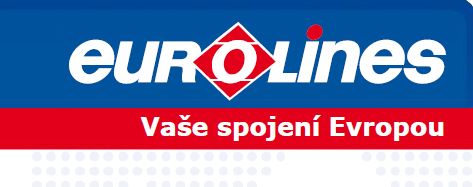 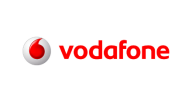 [Speaker Notes: Můžou využít taky oni – SleepwithESN na BoHo, TourwithESN na Eurolines]
ESN DokuWiki
Knowledge Management tool of ESN CZ
Statutes & Standing orders of ESN CZ
Minutes from NPs and NB meetings
Section information
Basic information
Board members profiles
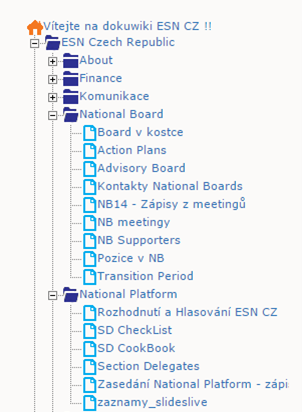 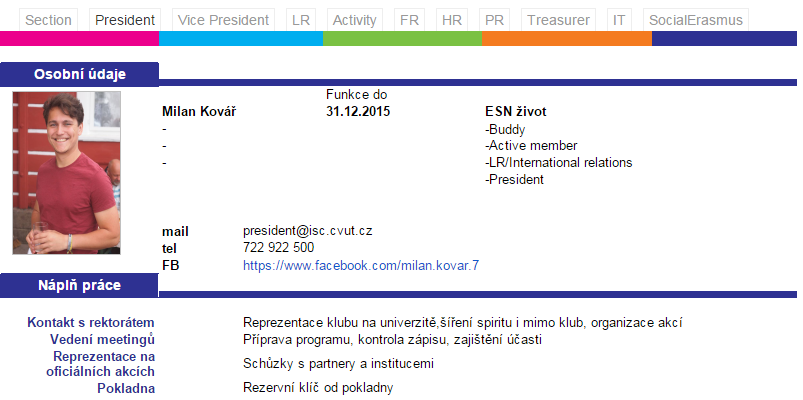 socialerasmus@esn-cz.cz
NSEC| ESN Czech Republic
LSEC| ESN UP Olomouc
/esncz
@esn_cz